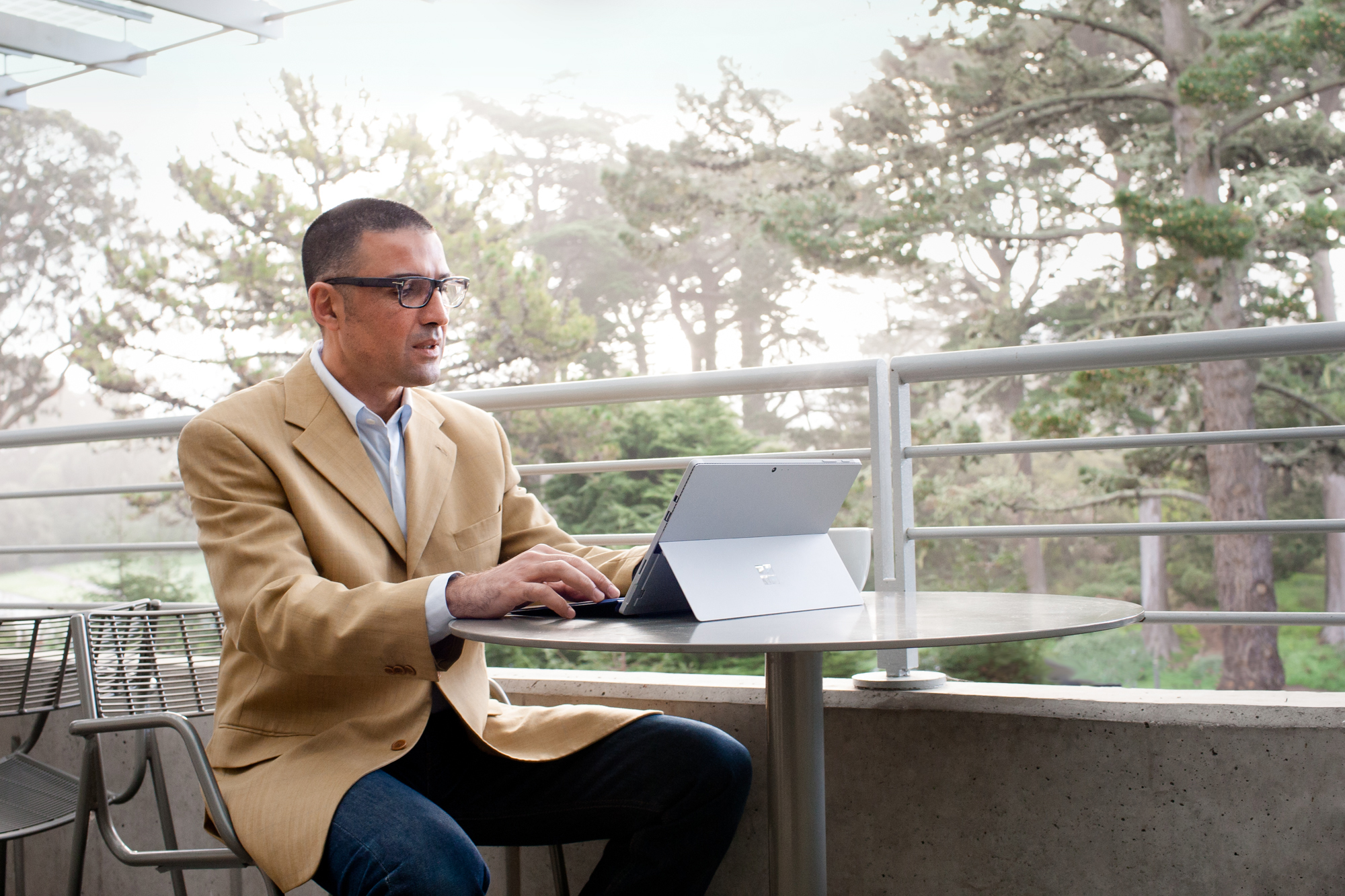 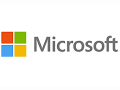 Don’t get boxed in with point solutions. Get  Office 365 instead.
When it comes to your business, you don’t take chances. Neither do we. Choose the complete integrated productivity suite that doesn’t require third-party apps or the need to cobble together a set of solutions.
The main online storage providers Box and Dropbox offer many of the same features that you get with OneDrive for Business. All provide folder syncing with your device, the ability to share information at the document or folder level, support for versioning and co-authoring features for roughly about the same price. However, they are all point solutions that you will need to integrate into your IT solutions.
OneDrive for Business is different because it is included with Office 365 which also gives you the Office apps like Word, PowerPoint and Excel, services like business-class email and calendaring, web conferencing and online collaboration tools for about the same price as a business subscription to Dropbox or Box.
No other file-storage and syncing solution can match OneDrive for Business with Office 365.
Office 365 Business Premium also includes:
Office 365 Business Premium also includes:
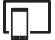 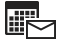 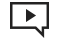 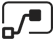 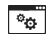 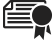 Get the following with Office 365 Business Premium
Learn more about Office 365 Business Premium at http://www.office.com/business.
© 2018 Microsoft Corporation. All rights reserved. This document is provided "as-is." Information and views expressed in this document, including URL and other Internet Web site references, may change without notice. You bear the risk of using it. This document does not provide you with any legal rights to any intellectual property in any Microsoft product. You may copy and use this document for your internal, reference purposes. You may modify this document for your internal, reference purposes. Document accurate as of July 1, 2018.